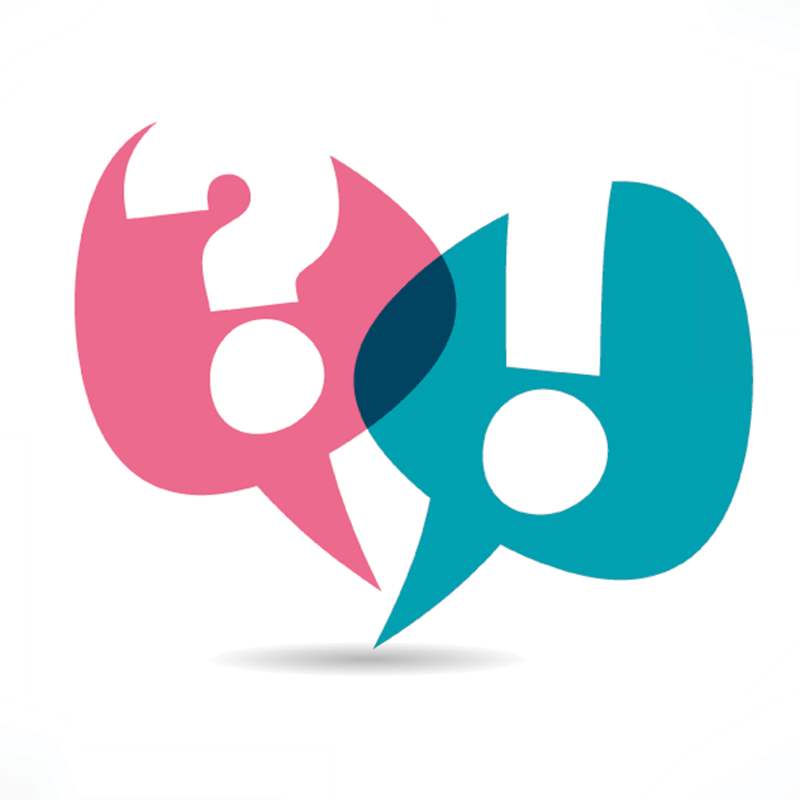 Bill Haining presents…………….
Sentence Structure
Don’t compound your simple and complex sentences.
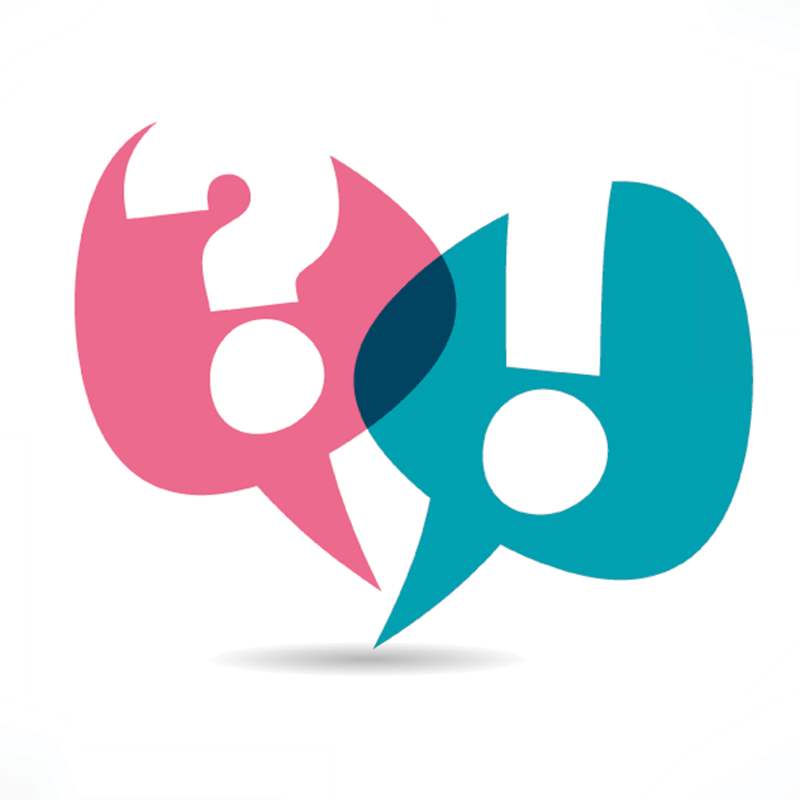 What is a sentence?
A sentence is a group of words that are put together to mean something. 

A sentence to make sense, must include a subject and a verb, e.g.

Many customers enjoy the convenience of paying with credit. 
         (Subject, usually a noun)                  (Verb, a doing word)
What is a sentence?
A sentence may also have adverbs: these are words that describe a verb, e.g. 
      Many customers enjoy the convenience of paying with credit. 
                                                       (Adverb)           (Verb)
      
       A sentence may also contain adjectives: These are words that describe a noun, e.g.
        Many customers enjoy the convenience of paying with credit.
 (Adjective) (noun/subject)
There are 3 types of sentences
1. Simple
2. Compound
3 Complex
1.Simple sentence
A simple sentence consist of only 1 thought or 1 idea: this is known as a “CLAUSE,” e.g. 

         Many customers enjoy the convenience of paying with credit. 
      
 Another example is:

          This has led to an increase in debt for many households. 

          Note: both simple sentences only show 1 expression i.e. 1 x Clause
2. Compound sentence
A compound sentence consists of 2 x simple sentences joined by a connecting word or punctuation, comma, colon etc., e.g.
Punctuation, in this case a comma.
Many customers enjoy the convenience of paying with credit, this has led to an increase in debt for many households. 
Or a connecting word, in this case the word “But.”
Many customers enjoy the convenience of paying with credit BUT this has led to an increase in debt for many households. 
Other connecting words could be: and, so, that, until, etc.
Please note: That as 2 simple sentences are joined to create a compound sentence it now consists of 2 x “CLAUSES.”
3.Complex sentence
A complex sentence consists of: three or more “CLAUSES,” e.g.

Since a business letter is usually from or to an organisation, it must be written correctly: it will create the wrong impression if it has errors in it.

Note:
1st  Clause or the “Main clause:” without this clause, the rest of the sentence doesn’t make sense as there is no “Subject.”
2nd Clause or “Dependant Clause,” relies on the main clause to make sense, it can also be removed and the rest of the sentence will still make sense.
3rd Clause like the 2nd, is a dependant clause and relies on the main clause to make sense.
THANK-YOU
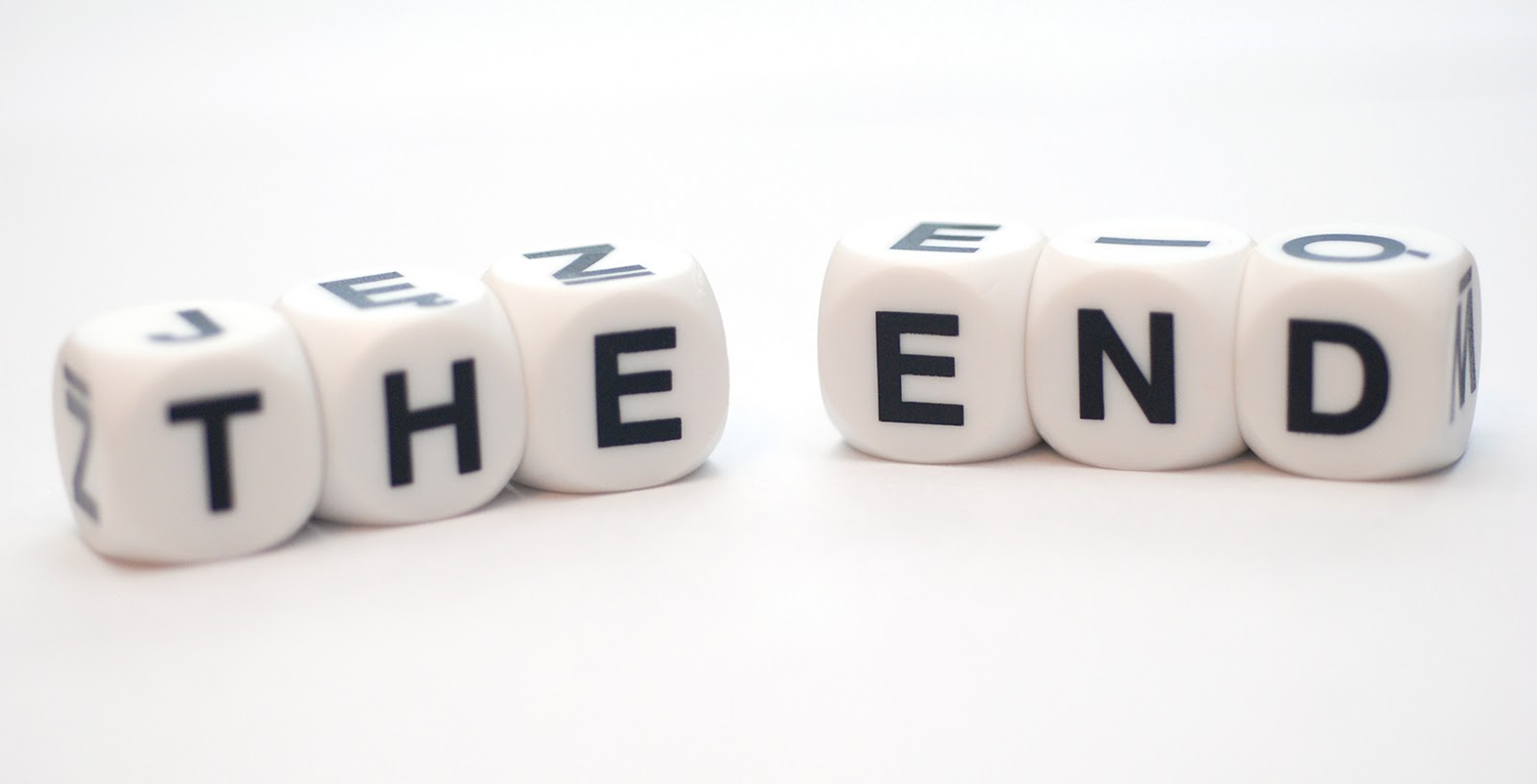